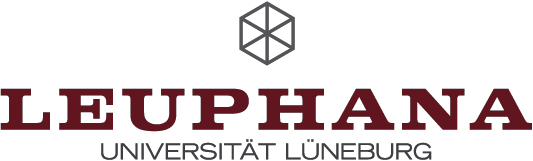 Diskret verknotetKnotentheorie und diskrete Mathematik
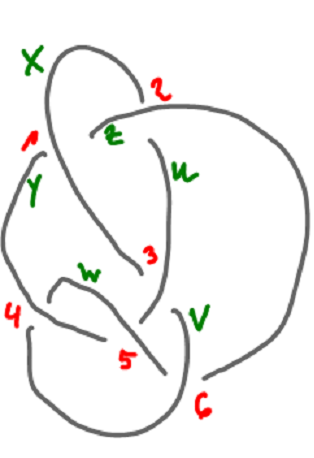 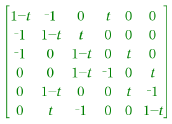 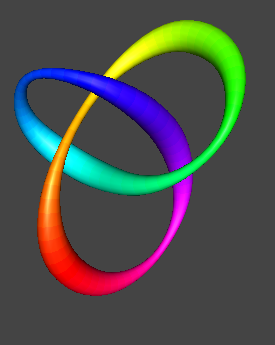 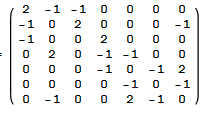 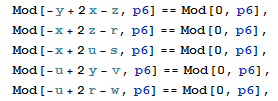 GDM Arbeitskreis Mathematik und Informatik  AK MuI in Saarbrücken 27. 9.2013
Prof. Dr. Dörte Haftendorn, Leuphana Universität Lüneburg
Definition:
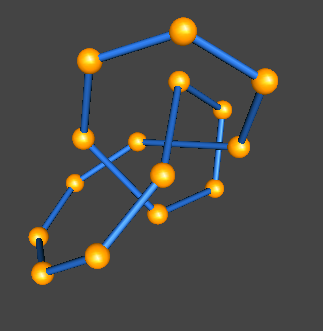 Ein mathematischer Knoten wird definiert durch
einen geschlossenen Polygonzug im Raum.
Er darf keine Doppelpunkte haben.
Er ist ein topologisches Objekt, 
die erzeugenden Punkte sind nicht wesentlich.
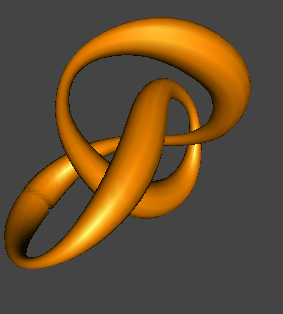 Ein
Knotendiagramm
kann man zeichnen.
Erstellt mit der freien Software knotplot des Kanadiers Rob Sharein, www.knotplot.com
Prof. Dr. Dörte Haftendorn, Leuphana Universität Lüneburg,  www.mathematik-verstehen.de, Folie  1
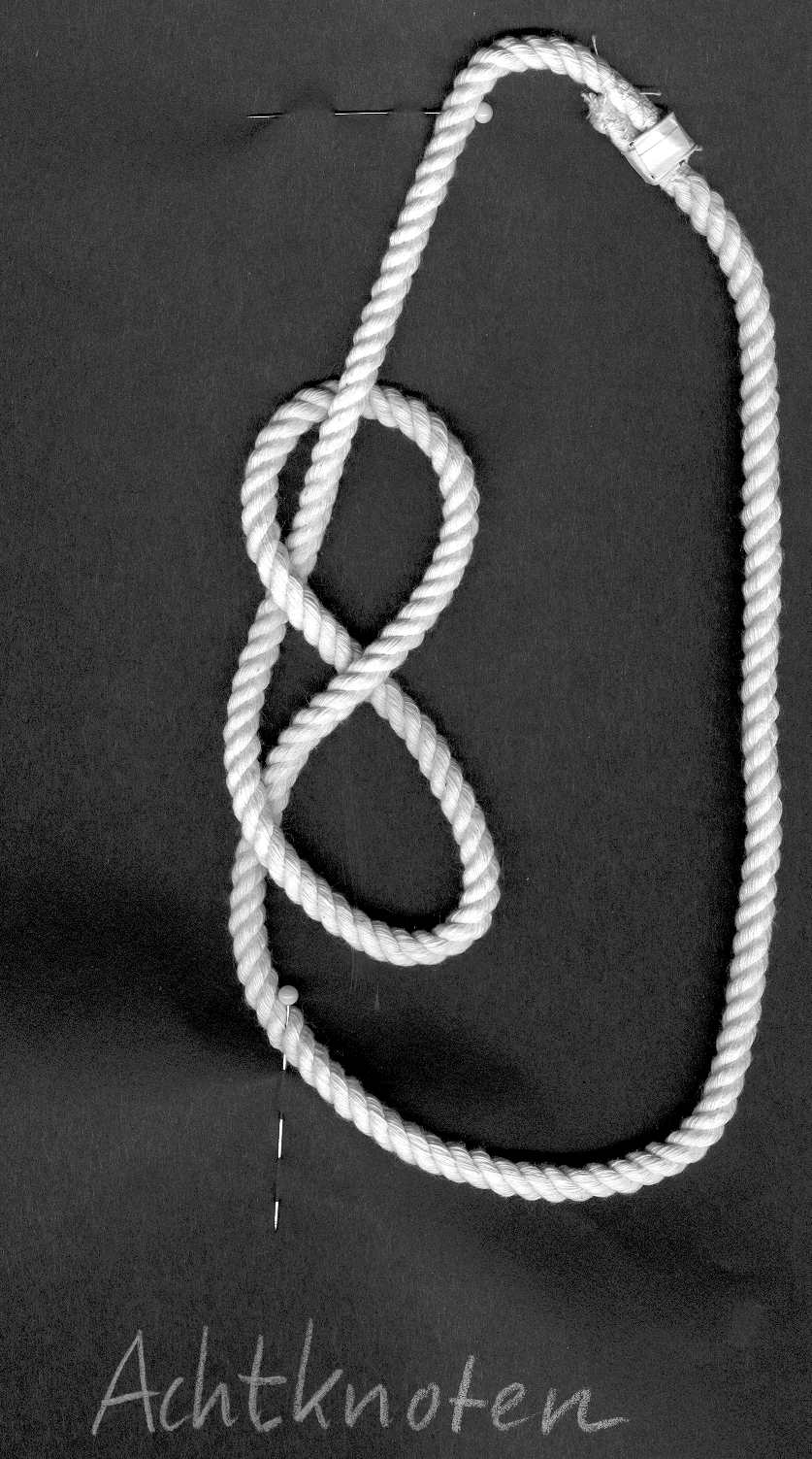 Legen Sie selbst einen mathematischen Knoten und zeichnen Sie sein Knotendiagramm.
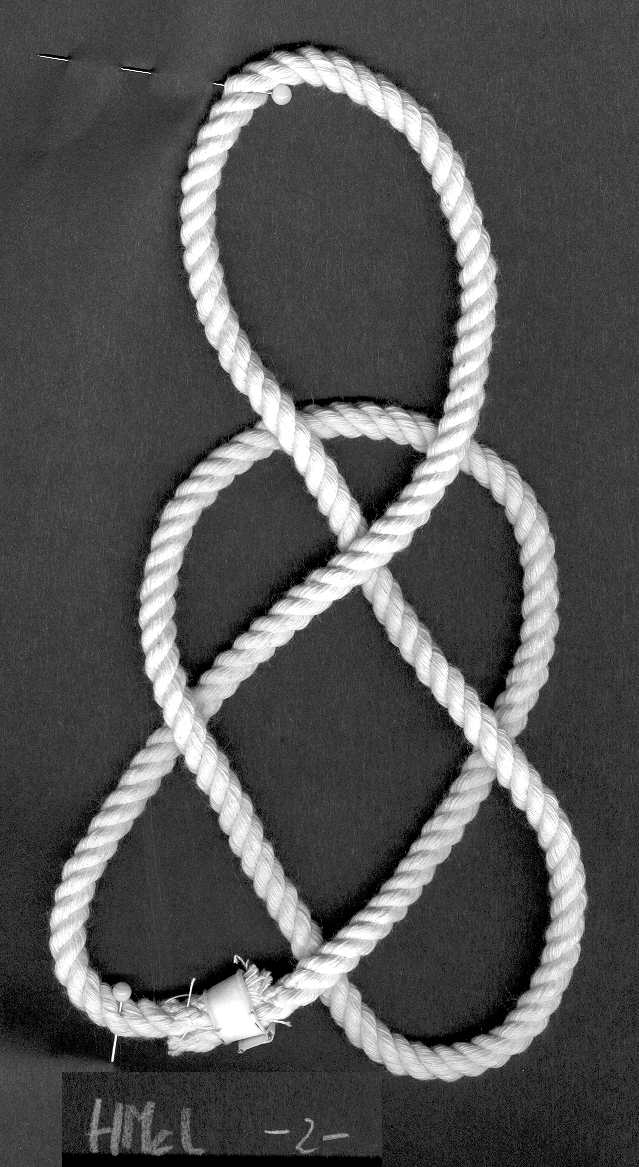 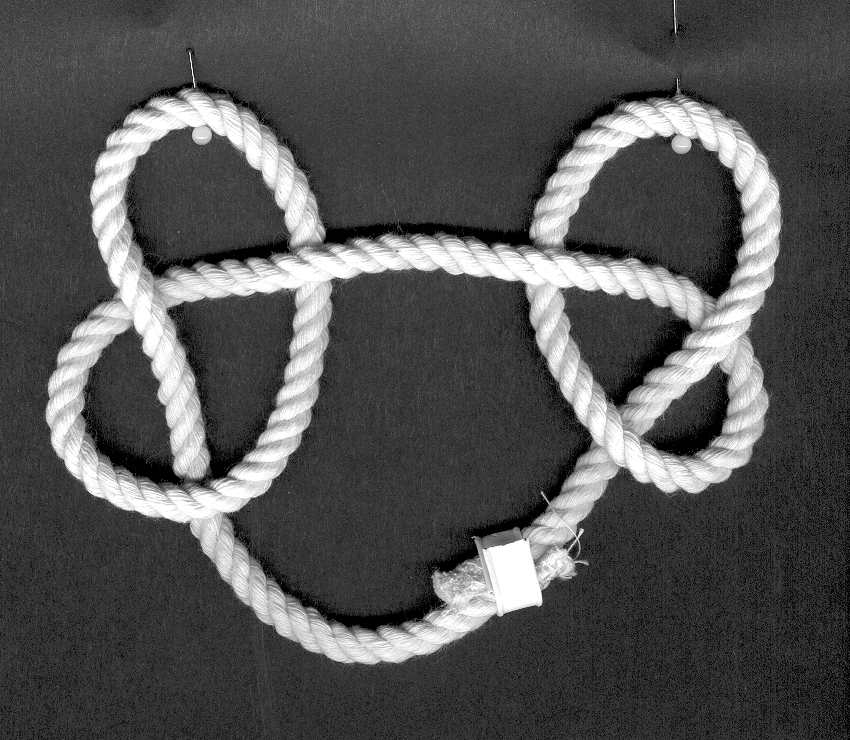 Prof. Dr. Dörte Haftendorn, Leuphana Universität Lüneburg,  www.mathematik-verstehen.de, Folie  2
Warum Knoten?
Die Knotentheorie bietet 
 spannende, 
 junge, 
 reichhaltige,
 vernetzungsfähige
 kommunizierbare
 offene
Mathematik
Freuen Sie sich darauf!
Nach dem Vortrag diskutieren
wir mit Sachverstand.
Prof. Dr. Dörte Haftendorn, Leuphana Universität Lüneburg,  www.mathematik-verstehen.de, Folie  3
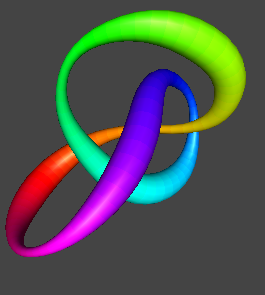 Zeichnen und Reden
Ein Bogen (oder Strang) 
reicht von einer Unterkreuzung zur nächsten.
Dieses Knotendiagramm hat 
4 Kreuzungen und 4 Bögen.
Dieses hat nur
3 Kreuzungen und 3 Bögen
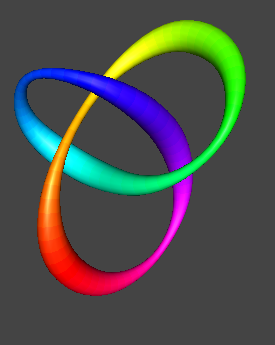 Der Klee-blatt-knoten
Diesen Bogen hochlegen!
Prof. Dr. Dörte Haftendorn, Leuphana Universität Lüneburg,  www.mathematik-verstehen.de, Folie  4
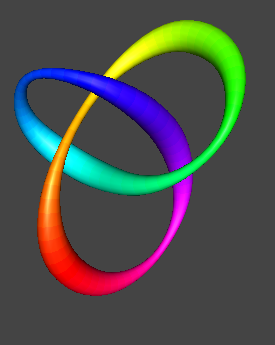 Orientierung, Händigkeit
Einen Knoten kann man orientieren,
indem man an einer Stelle eine Richtung nennt und 
diese für jeden Bogen fortführt.
.
Im orientierten Knoten
ist jede Kreuzung
rechtshändig
oder
linkshändig.
Der Daumen zeigt in Richtung des überkreuzenden Bogens,  die Finger der abgewinkelten Hand in Richtung der unter-kreuzenden Bögen
Rechte Hand, also Rechts-Kreuzung
Prof. Dr. Dörte Haftendorn, Leuphana Universität Lüneburg,  www.mathematik-verstehen.de, Folie  5
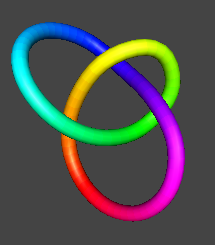 Orientierung, Händigkeit
Einen Knoten kann man orientieren,
indem man an einer Stelle eine Richtung nennt und 
diese für jeden Bogen fortführt.
.
Im orientierten Knoten
ist jede Kreuzung
rechtshändig
oder
linkshändig.
Der Daumen zeigt in Richtung des überkreuzenden Bogens,  die Finger der abgewinkelten Hand in Richtung der unter-kreuzenden Bögen
Linke Hand, also Links-Kreuzung
Prof. Dr. Dörte Haftendorn, Leuphana Universität Lüneburg,  www.mathematik-verstehen.de, Folie  6
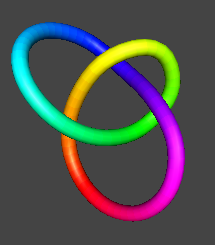 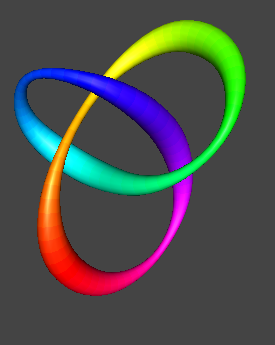 Händigkeit
Probieren Sie bei 
Ihrem Knoten aus,
welche Kreuzung
rechtshändig
und welche 
linkshändig ist.
Drehen und Wenden nützt nichts, die  verschiedene Händigkeit bleibt.
linke Hand,  
linkshändiger 
Klebattknoten
rechte Hand,  
rechtshändiger 
Klebattknoten
Prof. Dr. Dörte Haftendorn, Leuphana Universität Lüneburg,  www.mathematik-verstehen.de, Folie  7
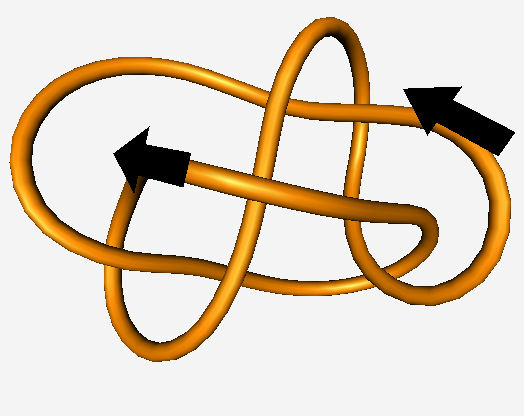 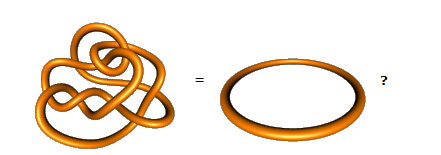 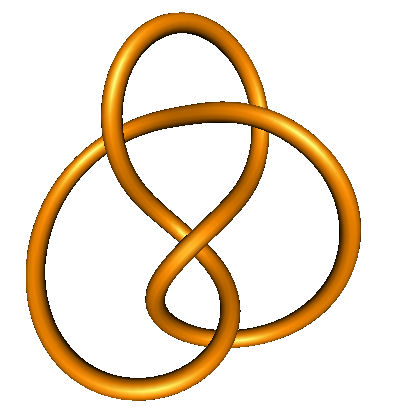 Wie bewältigt man die Fülle????????
Mit Knoteninvarianten
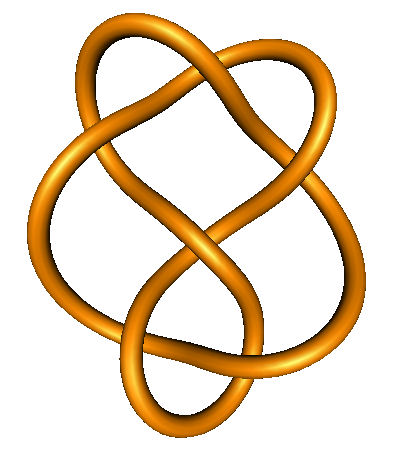 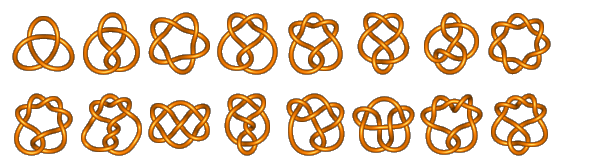 Prof. Dr. Dörte Haftendorn, Leuphana Universität Lüneburg. www.mathematik-verstehen.de, Folie  8
Wie kann man Knoten bewegen,
ohne sie wirklich zu verändern
Prof. Dr. Dörte Haftendorn, Leuphana Universität Lüneburg,  www.mathematik-verstehen.de, Folie  9
Erlaubt sind genau die Reidemeister-Bewegungen
Kurt Reidemeister 1932, einsichtig, aber Beweis nicht einfach.
Schlaufen aufdrehen
Bögen trennen
überkreuzenden Bogen verlegen
Prof. Dr. Dörte Haftendorn, Leuphana Universität Lüneburg,  www.mathematik-verstehen.de, Folie  10
Eine Knoteninvariante
ist eine Eigenschaft eines Knotens, 
die für alle seine Knotendiagramme gleich ist.
Gute Knoteninvarianten,
die wir kennenlernen:
Keine Knoteninvarianten
Dreifärbbarkeit
 p-Etikettierbarkeit
 Alexander-Polynom
Kreuzungszahl
 Zahl der Bögen
 Wechsel von Über- undUnterkreuzungen
……
weitere Knoteninvarianten
Jones-Polynom
Conwaypolynom
HOMFLY-Polynom
Signatur
Entknotungszahl
…..
Prof. Dr. Dörte Haftendorn, Leuphana Universität Lüneburg,  www.mathematik-verstehen.de, Folie  11
Knoten Dreifärbbarkeit
Definition:
Ein Knoten heißt 3-färbbar wenn sich eins seiner Knotendiagramme nach folgenden Regeln einfärben lässt, ohne dass er einfarbig ist.
Jeder Bogen hat zwischen zwei  Unterkreuzungen eine einheitliche Farbe.
2.  Eine Kreuzung ist entweder einfarbig oder es treffen sich      genau drei Farben.
Kleeblatt
Prof. Dr. Dörte Haftendorn, Leuphana Universität Lüneburg,  www.mathematik-verstehen.de, Folie  12
Die Dreifärbbarkeit ist eine Knoteninvariante
Ist ein einziges Knotendiagramm 3-färbbar, dann sind alle Diagramme desselben Knotens 3-färbbar.
Der Beweis erfolgt dadurch, dass man zeigt, dass ein 3-färbiges Knotendiagramm die Reidemeister-Bewegungen „übersteht“.
Beweis
Der Beweis erfolgt dadurch, dass man zeigt, dass ein 3-färbiges Kontendiagramm die Reidemeisterbewegungen „übersteht“.
Man muss sich die gezeichneten Stränge als Teil eines größeren Knotens vorstellen.  Ist der 3-färbbar, so ist er es nach der Bewegung immer noch. Gelingt im großen Knoten der 3-färb-Versuch nicht, wird das durch die Bewegung nicht repariert.
Weitere 
Farbfälle
später
Knoten Dreifärbbarkeit
Jeder Bogen hat zwischen zwei  Unterkreuzungen eine einheitliche Farbe.
2. Eine Kreuzung ist entweder einfarbig oder es treffen sich    genau drei Farben.
Ziffer8-Knoten
Prof. Dr. Dörte Haftendorn, Leuphana Universität Lüneburg,  www.mathematik-verstehen.de, Folie  15
Knoten Dreifärbbarkeit
Jeder Bogen hat zwischen zwei  Unterkreuzungen eine einheitliche Farbe.
2.  Eine Kreuzung ist entweder einfarbig oder es treffen sich     genau drei Farben.
Ziffer8-Knoten
Start bei A einfarbig
erzwingt bei C einfarbig
alles einfarbig
Ende
Start bei A dreifarbig
erzwingt bei C dreifarbig
erzeugt bei B und D Fehler
Ende
Es gibt keine  Alternativen mehr.
Also:
Der Ziffer-8-Knoten ist nicht dreifärbbar.
Prof. Dr. Dörte Haftendorn, Leuphana Universität Lüneburg,  www.mathematik-verstehen.de, Folie  16
Knotenzusammensetzung
Ein Knoten heißt „zusammengesetzt“, wenn er durch Aufschneiden an zwei passenden Stellen in zwei Knoten zerfällt, die nicht die Unknoten sind.
Knoten die nicht zusammengesetzt sind, heißen Primknoten.
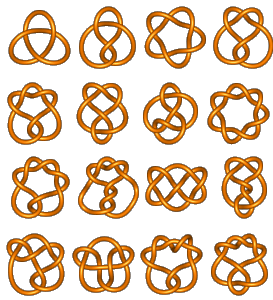 3.1 bis 5.2
6.1 bis 7.1
7.2 bis 7.5
7.6 bis 8.2
Prof. Dr. Dörte Haftendorn, Leuphana Universität Lüneburg,  www.mathematik-verstehen.de, Folie  17
Knotenzusammensetzung und Dreifärbbarkeit
Wenn wenigsten 
einer der Teilknoten
für sich genommen 
dreifärbbar ist,

dann 
?
Prof. Dr. Dörte Haftendorn, Leuphana Universität Lüneburg,  www.mathematik-verstehen.de, Folie  18
Knotenzusammensetzung und Dreifärbbarkeit
Wenn wenigsten 
einer der Teilknoten
für sich genommen 
dreifärbbar ist,

dann 

ist der zusammen-
gesetzte 
Knoten 
dreifärbbar.
3.1
7.7
Prof. Dr. Dörte Haftendorn, Leuphana Universität Lüneburg,  www.mathematik-verstehen.de, Folie  19
Fünffärbbarkeit            p-Etikettierbarkeit
Farbnummern 0,1, 2,…, p-1.
An jeder Kreuzung 
      mit x oben, y und z unten 
     gilt:             2x-y-z=0 mod p
Farbnummern 0,1,2,3,4.
An jeder Kreuzung 
     mit x oben,  y und z unten 
      gilt:             2x-y-z=0 mod 5
Definition
Ein Knoten heißt p-etikettierbar,
wenn man seine Stränge so
beschriften kann, dass an jeder 
Kreuzung obige Gleichung gilt. 
Dabei darf er nicht einfarbig sein.
Prof. Dr. Dörte Haftendorn, Leuphana Universität Lüneburg,  www.mathematik-verstehen.de, Folie  20
Fünffärbbarkeit            p-Etikettierbarkeit
Farbnummern 0,1,2,3,4.
An jeder Kreuzung 
     mit x oben,  y und z unten 
      gilt:             2x-y-z=0 mod 5
Farbnummern 0,1, 2,…, p-1.
An jeder Kreuzung 
      mit x oben, y und z unten 
     gilt:             2x-y-z=0 mod p
Prof. Dr. Dörte Haftendorn, Leuphana Universität Lüneburg,  www.mathematik-verstehen.de, Folie  21
Universität Lüneburg, www.mathematik-verstehen.de            Prof Dr. Dörte Haftendorn  Okt.05
Eigenschaften der p-Etikettierbarkeit
Eine Kreuzung darf einfarbig sein, denn
Eine nicht einfarbige Kreuzung hat genau 3 Farben.
Beweis:
Bei Gleichheit zweier Farben ist die Kreuzung sofort einfarbig.
Prof. Dr. Dörte Haftendorn, Leuphana Universität Lüneburg,  www.mathematik-verstehen.de, Folie  22
Universität Lüneburg, www.mathematik-verstehen.de            Prof Dr. Dörte Haftendorn  Okt.07
Die p-Etikettierbarkeit ist eine Knoteninvariante
Ist ein einziges Knotendiagramm p-etikettierbar, dann sind alle Diagramme desselben Knotens p-etikettierbar
Der Beweis erfolgt dadurch, dass man zeigt, dass ein p-etikettiertes Knotendiagramm die Reidemeisterbewegungen „übersteht“.
Beweis
Die Reidemeisterbewegungen1 und 2 berühren die p-Etikettierbarkeit nicht.
Prof. Dr. Dörte Haftendorn, Leuphana Universität Lüneburg,  www.mathematik-verstehen.de, Folie  24
Beweis
Wenn der Knoten p-etikettierbar ist, gelten diese Gleichungen modulo p.
Ist t so wählbar, dass auch die folgenden Gleichungen gelten?
Beweis
Wenn der Knoten p-etikettierbar ist, gelten diese Gleichungen modulo p.
Ist t so wählbar, dass auch die folgenden Gleichungen gelten?
Beweis
Wenn der Knoten p-etikettierbar ist, gelten diese Gleichungen modulo p.
Ist t so wählbar, dass auch die folgenden Gleichungen gelten?
Ist ein 5-Torus-Knoten 5-etikettierbar?
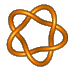 Alle Gleichungen sind erfüllt.
Also:
Der 5-Torus-Knoten ist 5-etikettierbar.
Prof. Dr. Dörte Haftendorn, Leuphana Universität Lüneburg,  www.mathematik-verstehen.de, Folie  28
Ist ein k-Torus-Knoten p-etikettierbar?
Ein k-Torus-Knoten
ist p-etikettierbar
k von p geteilt wird.
Der p-Torus-Knoten ist 
p-färbbar.
Sinnvoll für: k ungerade,  sonst ist es eine Verschlingung, :  k größer als 1, sonst ist es der Unknoten,
Kann man so allgemein auch andere Knoten untersuchen?
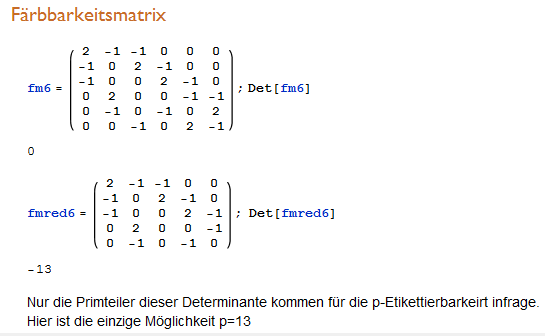 Matrix des modularen Gleichungssystems
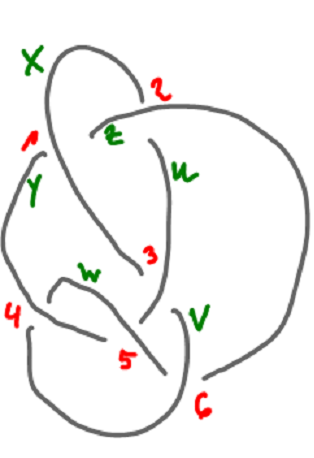 Kretschmarknoten
Prof. Dr. Dörte Haftendorn, Leuphana Universität Lüneburg,  www.mathematik-verstehen.de, Folie  30
Die Primfaktoren der (red.) Determinante sind möglich p.
Lösung des modularen Gleichungssystems
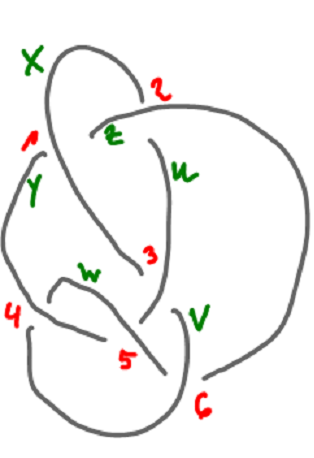 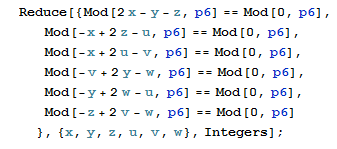 Für p6=13 ergeben sich viele Lösungen,
für andere Werte kommt „einfarbig“ heraus.
Zum Beispiel Ausschnitt aus Lösungen  (Mathematica) bei 3-Färbbarkeit:
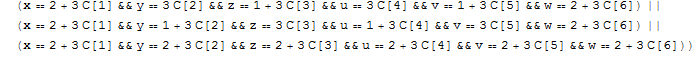 Prof. Dr. Dörte Haftendorn, Leuphana Universität Lüneburg,  www.mathematik-verstehen.de, Folie  31
Proben sind leicht durchführbar, auch von Hand.
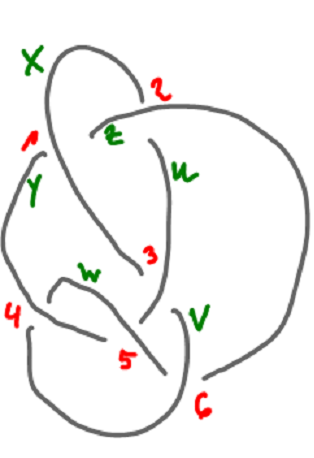 Probe einer Lösung des 
modularen Gleichungssystems
Mit  p6=13
Hier ist eine der  von Mathematica vorgeschlagenen Lösungen eingetragen
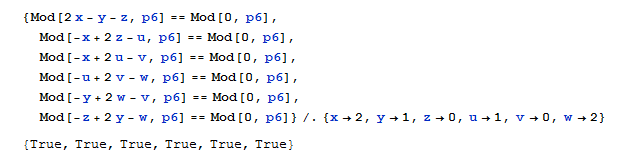 Prof. Dr. Dörte Haftendorn, Leuphana Universität Lüneburg,  www.mathematik-verstehen.de, Folie  32
Alexanderpolynom als Knoteninvariante
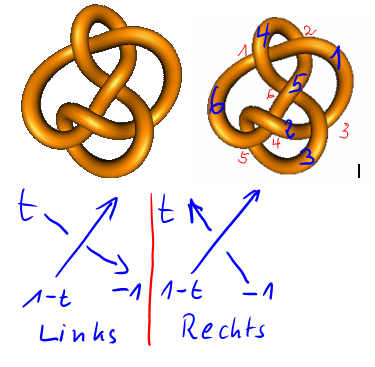 Die Alexandermatrix wird so aufgestellt:
Der Knoten wird orientiert.
Kreuzungen und Bögen werden  beschriftet
 Werte für die Bögen werden  in der Zeile der Kreuzung eingetragen.
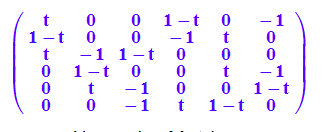 Prof. Dr. Dörte Haftendorn, Leuphana Universität Lüneburg,  www.mathematik-verstehen.de, Folie  33
Alexanderpolynom als Knoteninvariante
Die Alexandermatrix wird  so ausgewertet::
Eine beliebige Zeile wird gestrichen
Eine beliebige Spalte wird gestrichen
Vorn dieser reduzierte Alexandermatrix  wird die Determinatne berechnet.
bei dem enstehenden Term von t   wird die höchstmögliche Potenz   von t ausgekammert.
 Das verbleibende Polynom   (Absolutglied ungleich Null)
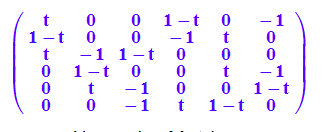 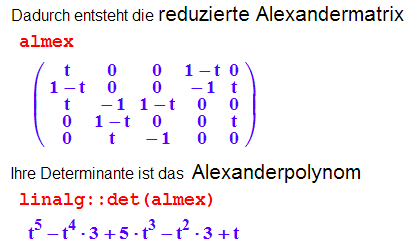 ist das Alexanderpolynom
Prof. Dr. Dörte Haftendorn, Leuphana Universität Lüneburg,  www.mathematik-verstehen.de, Folie  34
Alexanderpolynom als Knoteninvariante
Die Alexandermatrix wird  so ausgewertet::
Eine beliebige Zeile wird gestrichen
Eine beliebige Spalte wird gestrichen
Vorn dieser reduzierte Alexandermatrix  wird die Determinatne berechnet.
bei dem enstehenden Term von t   wird die höchstmögliche Potenz   von t ausgekammert.
 Das verbleibende Polynom   (Absolutglied ungleich Null)
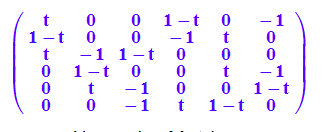 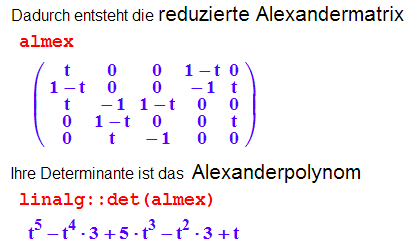 ist das Alexanderpolynom
Prof. Dr. Dörte Haftendorn, Leuphana Universität Lüneburg,  www.mathematik-verstehen.de, Folie  35
Alexanderpolynome der ersten Primknoten
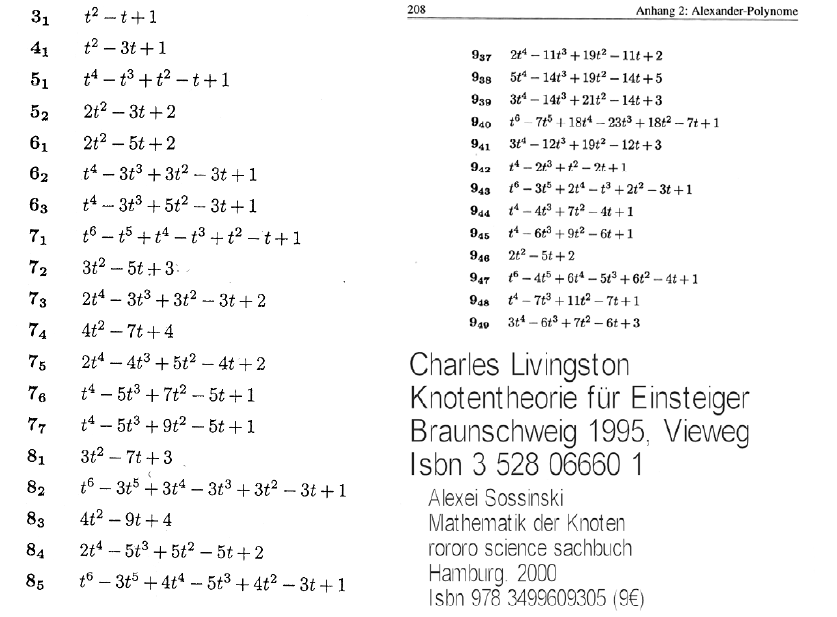 Der Kretzschmar- Knoten kann allenfalls dieser Knoten , der 6.3 , sein.
Prof. Dr. Dörte Haftendorn, Leuphana Universität Lüneburg,  www.mathematik-verstehen.de, Folie  36
Alexanderpolynome mit CAS Taschenrechner
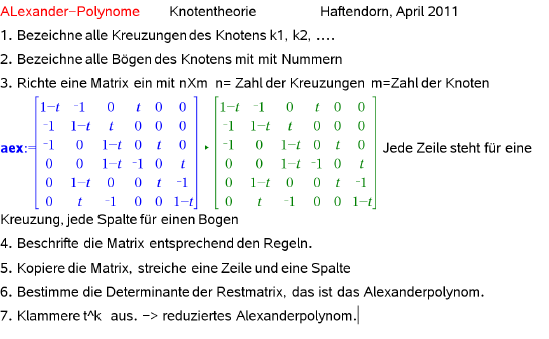 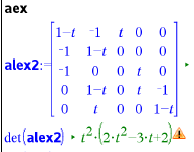 Prof. Dr. Dörte Haftendorn, Leuphana Universität Lüneburg,  www.mathematik-verstehen.de, Folie  37
Zöpfe und Knoten
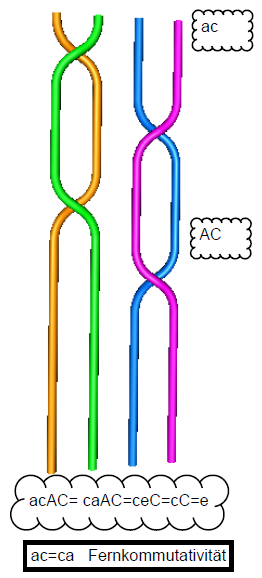 Zöpfe haben n+1 Stränge
zwischen zwei benachbarten Strängen
  kann eine Kreuzung von rechts (Kleinbuchstabe)  oder von links (Großbuchstabe) erfolgen.
 Es gibt damit ein Alphabet von 2 n Zeichen
 Es entstehen Zopfworte.
Diese bilden eine unendliche Zopfgruppe   (im algebraischen Sinn).
Sie ist nicht kommutativ, hat aber Fernkommutativität
 und andere interessante Eigenschaften
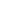 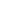 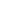 Prof. Dr. Dörte Haftendorn, Leuphana Universität Lüneburg,  www.mathematik-verstehen.de, Folie  38
Zöpfe und Knoten
Zöpfe können in einer standardisierten Weise  gechlossen werden. (Platz für Platz)
Dabei entstehen Knoten   und Verschlingungen
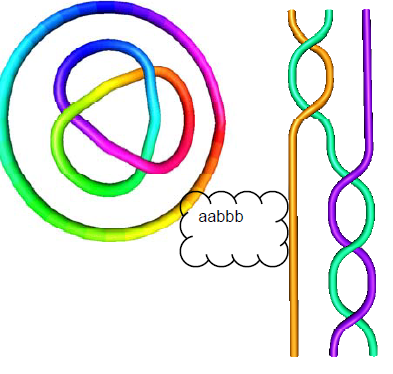 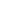 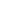 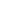 Es gibt einen Satz:
Jeder Knoten kann in einen Zopf
verwandelt werden.
Die Hoffnung, damit die Knoten vollständig
beschreiben zu können, hat sich nicht erfüllt.
Prof. Dr. Dörte Haftendorn, Leuphana Universität Lüneburg,  www.mathematik-verstehen.de, Folie  39
Warum Knoten?
Vielen Dank für Ihre Aufmerk-samkeit
Die Knotentheorie bietet 
 spannende, 
 junge, 
 reichhaltige,
 vernetzungsfähige
 kommunizierbare
 offene
Mathematik
Nach dem Vortrag diskutieren
wir mit Sachverstand.
Prof. Dr. Dörte Haftendorn, Leuphana Universität Lüneburg,  www.mathematik-verstehen.de, Folie  40
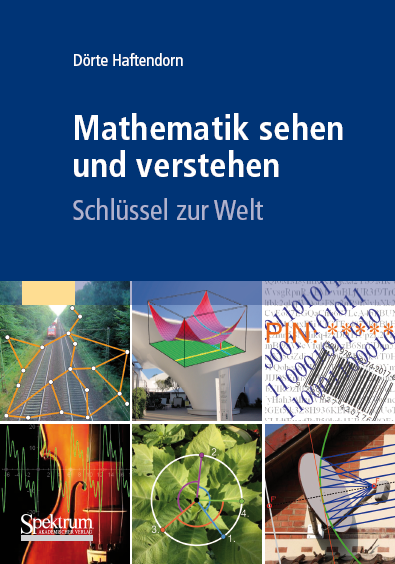 Vielen Dank 
für Ihre
Aufmerksamkeit!
Sie finden alles bei
www.mathematik-verstehen.de
Bereich: Knotentheorie
Spektrum Akademischer Verlag /Springer
ISBN 978 8274 2044 2
www.mathematik-sehen-und-verstehen.de
Prof. Dr. Dörte Haftendorn, Leuphana Universität Lüneburg,  www.mathematik-verstehen.de, Folie  41